សិក្ខាសាលាស្តីពី ការកែសម្រួលឯកសារណែនាំគ្រូបង្រៀនផ្នែកគណិតវិទ្យា និងវិទ្យាសាស្រ្ត នៅមជ្ឈមណ្ឌលគរុកោសល្យភូមិភាគព្រៃវែងចាប់ពី ថ្ងៃទី១៣ ដល់ ថ្ងៃទី១៧ ខែសីហាឆ្នាំ២០១៦	ឧបត្ថម្ភថវិកាដោយគម្រោង ESDP3
[Speaker Notes: Workshop introduction slide.]
កិច្ចតែងការបង្រៀនបន្ថែម៖
សិក្ខាសាលា ESDP3 យើង (បាត់ដំបង)
កម្មវិធីចុះតាមដានត្រួតពិនិត្យ (៥ខេត្ត)
កម្មវិធី VSO “No Science Without Experiments”
កម្មវិធីសិក្ខាសាលាគ្រូឧទ្ទេសនៅភ្នំពេញ
វគ្គបំប៉នគ្រូបង្រៀននៅ RTTC មួយចំនួន
ESDP3 យើង
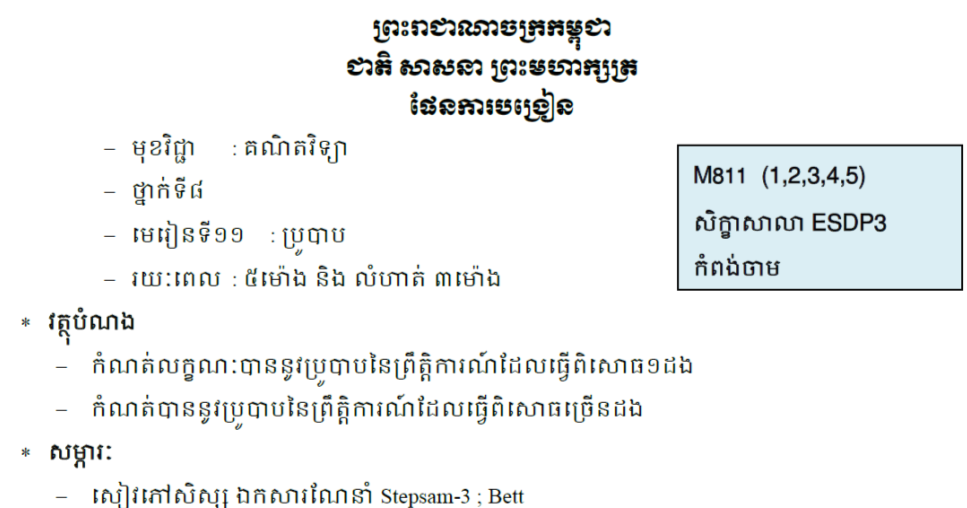 ESDP3 យើង
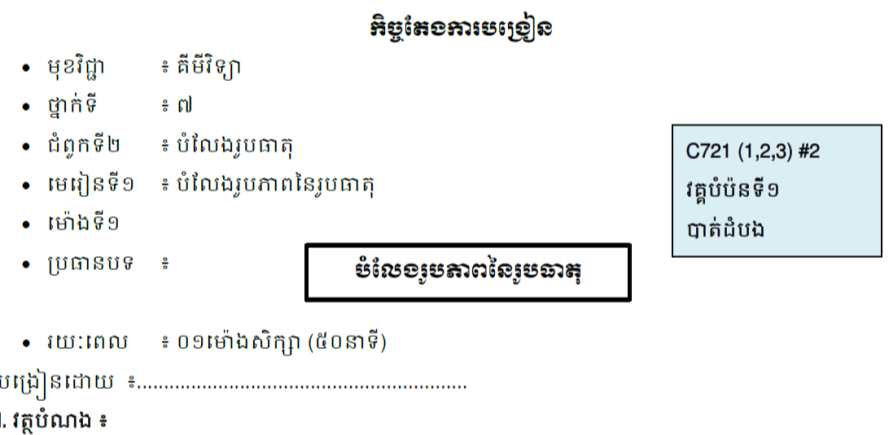 កម្មវិធីចុះតាមដាន
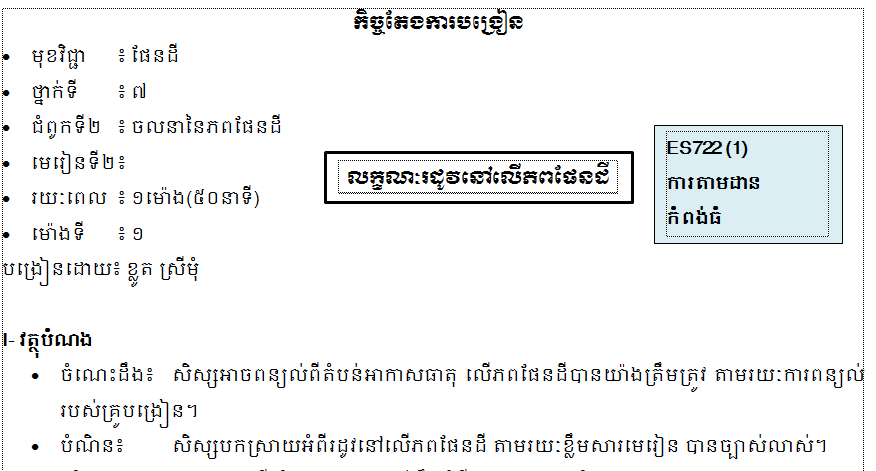 VSO គ្រូឧទ្ទេស (ភ្នំពេញ)
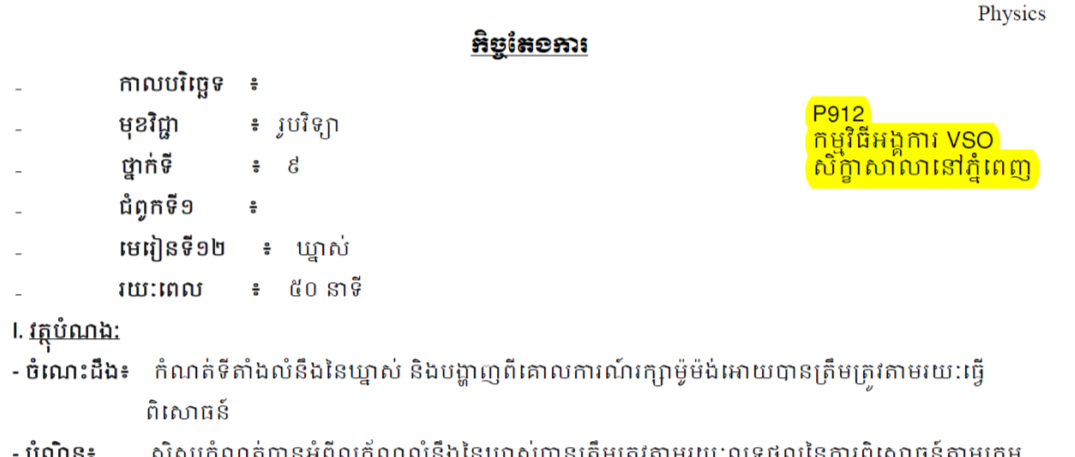 មានតែឯកសារ​  .pdf  គ្មានឯកសារ  .docx
VSO វគ្គបំប៉នគ្រូបង្រៀន
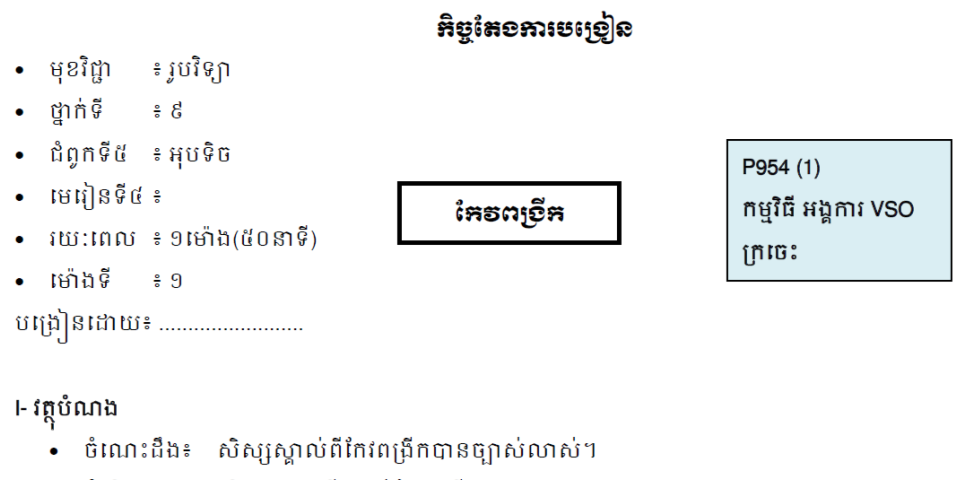 កិច្ចតែងការបង្រៀន៖
ខ្លឹមសារ
វិធីសាស្ត្របង្រៀន 
ឧទាហរណ៍៖ បើមាន​ ឱ្យសិស្សឆ្លើយដោយប្រើប្រាស់ក្ដារឆ្នួន
ឯកសារជួយគ្រូ
គ្រូមិនចាំបាច់អនុវត្តតាមទាំងស្រុង
កម្មវិធីបំប៉នគ្រូ
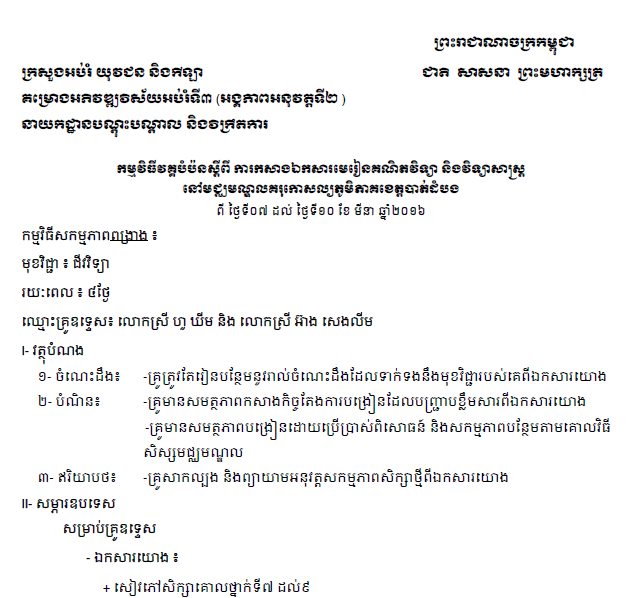 កម្មវិធីបំប៉នគ្រូ
ឯកសារណែនាំ
(មិនមែនជាច្បាប់ទេ)

ឯកសារជួយគ្រូឧទ្ទេស (យើង!)

អាចកែសម្រួលតាមតម្រូវការបាន